CSCE 436 – Advanced Embedded SystemsLab 1 Supplement
Prof Jeffrey FalkinburgAvery Hall 368472-5120
Lab 1 – Overview
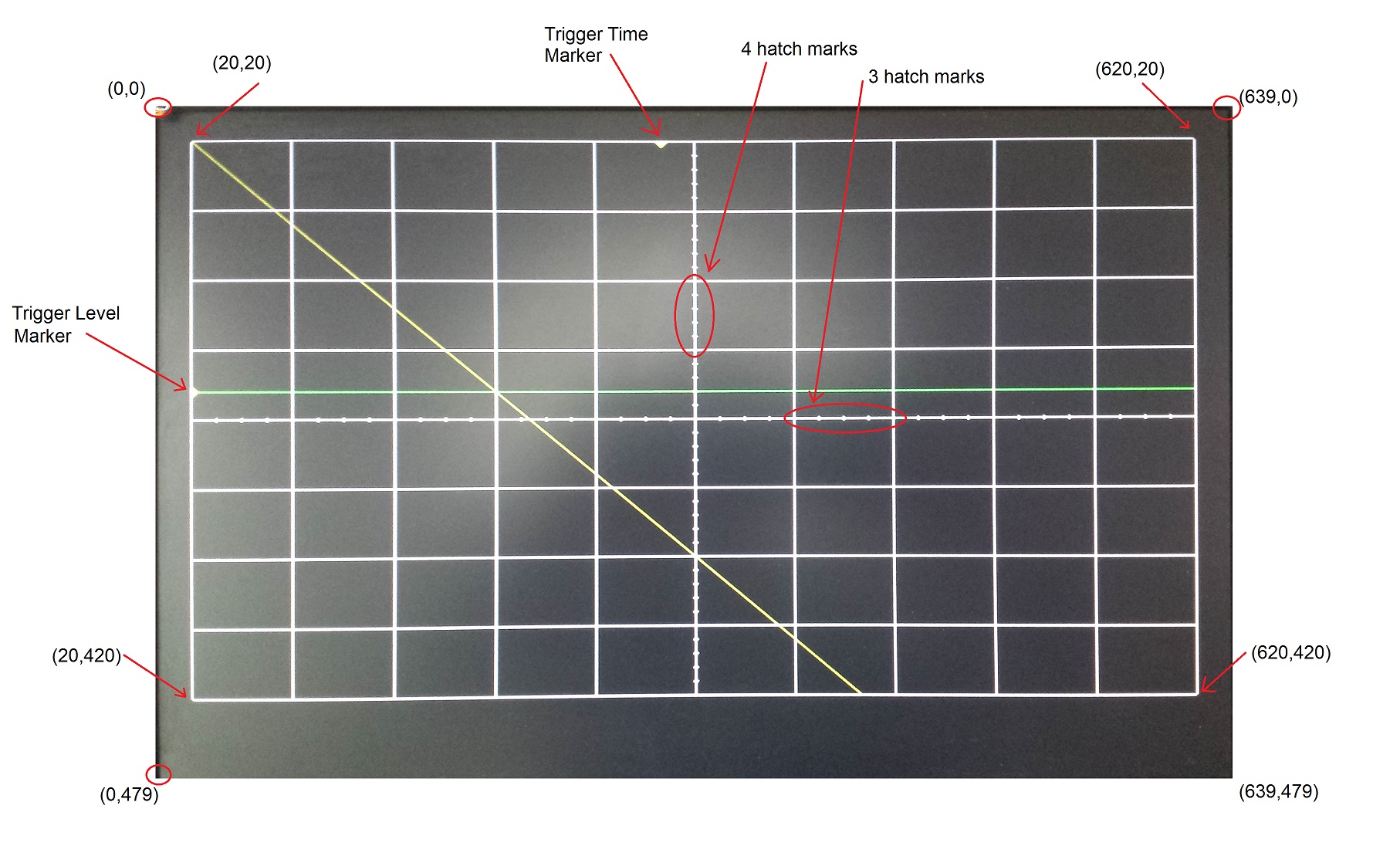 2
Lab 1 Intro – Architecture
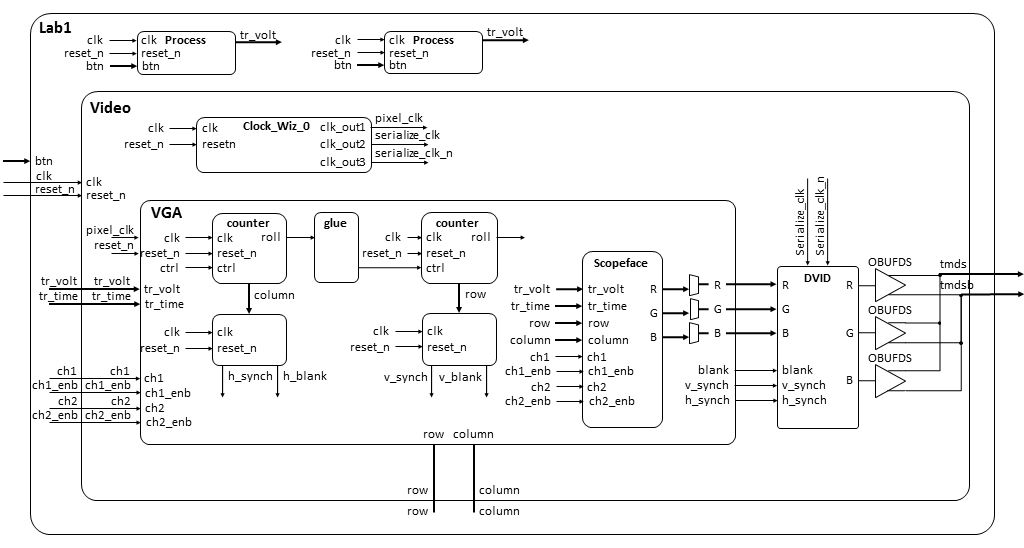 VGA
3
Lab 1 Intro – VGA Overview
http://www-mtl.mit.edu/Courses/6.111/labkit/vga.shtml
4
VGA Module
entity vga is
	Port(	clk: in  STD_LOGIC;
		reset_n : in  STD_LOGIC;
		h_sync : out  STD_LOGIC;
		v_sync : out  STD_LOGIC; 
		blank : out  STD_LOGIC;
		r: out STD_LOGIC_VECTOR(7 downto 0);
		g: out STD_LOGIC_VECTOR(7 downto 0);
		b: out STD_LOGIC_VECTOR(7 downto 0);
		trigger_time: in unsigned(9 downto 0);
		trigger_volt: in unsigned (9 downto 0);
		row: out unsigned(9 downto 0);
		column: out unsigned(9 downto 0);
		ch1: in std_logic;
		ch1_enb: in std_logic;
		ch2: in std_logic;
		ch2_enb: in std_logic);
end vga;
24 January 2020
5
VGA Module
24 January 2020
6
Lab 1 Intro – Architecture
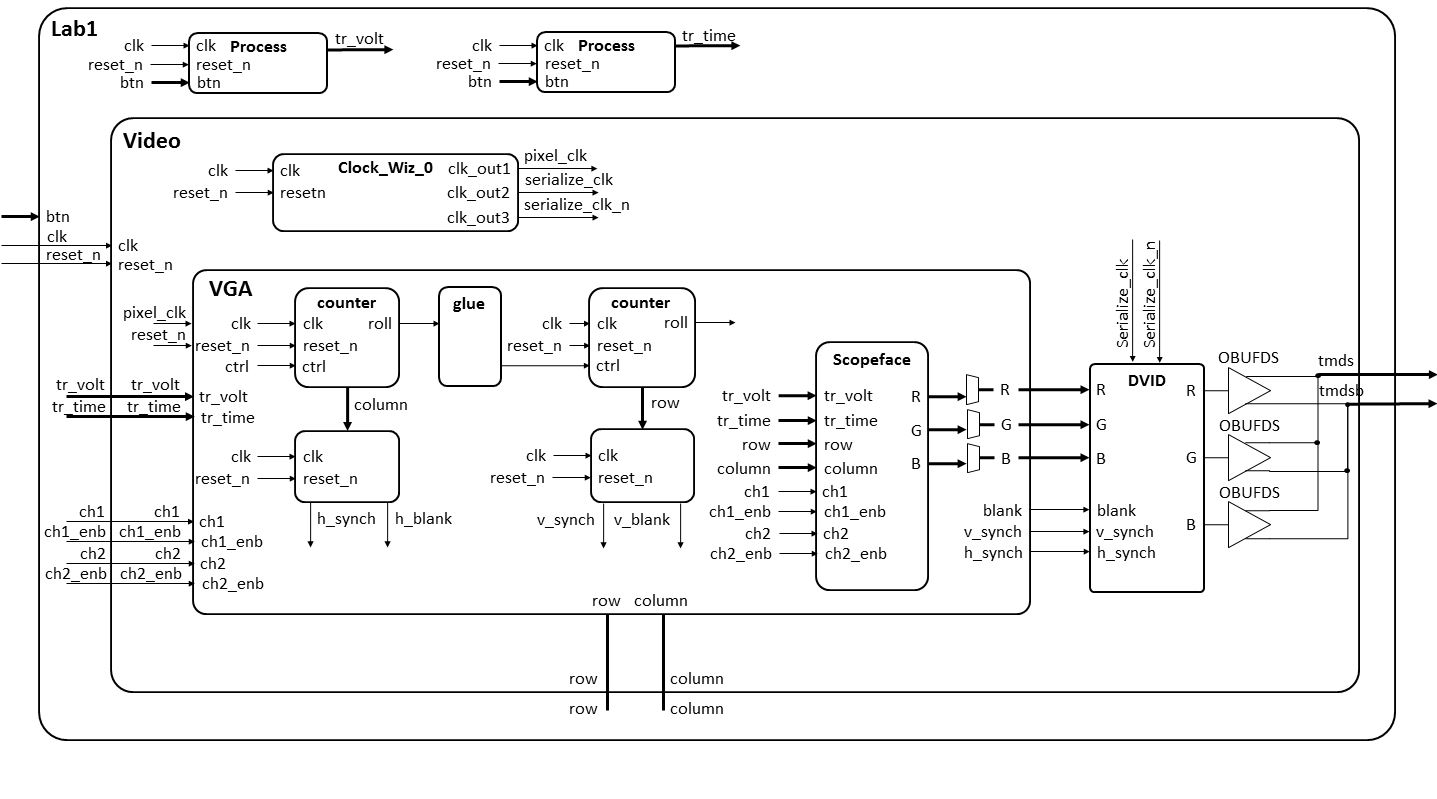 ScopeFace
7
scopeFace Module
entity scopeFace is
    Port ( row : in  unsigned(9 downto 0);
           	column : in  unsigned(9 downto 0);
	trigger_volt: in unsigned (9 downto 0);
	trigger_time: in unsigned (9 downto 0);
           	r : out  std_logic_vector(7 downto 0);
           	g : out  std_logic_vector(7 downto 0);
           	b : out  std_logic_vector(7 downto 0);
	ch1: in std_logic;
	ch1_enb: in std_logic;
	ch2: in std_logic;
	ch2_enb: in std_logic);
end scopeFace;
24 January 2020
8
ScopeFace Module
24 January 2020
9
Lab 1 Intro – Architecture
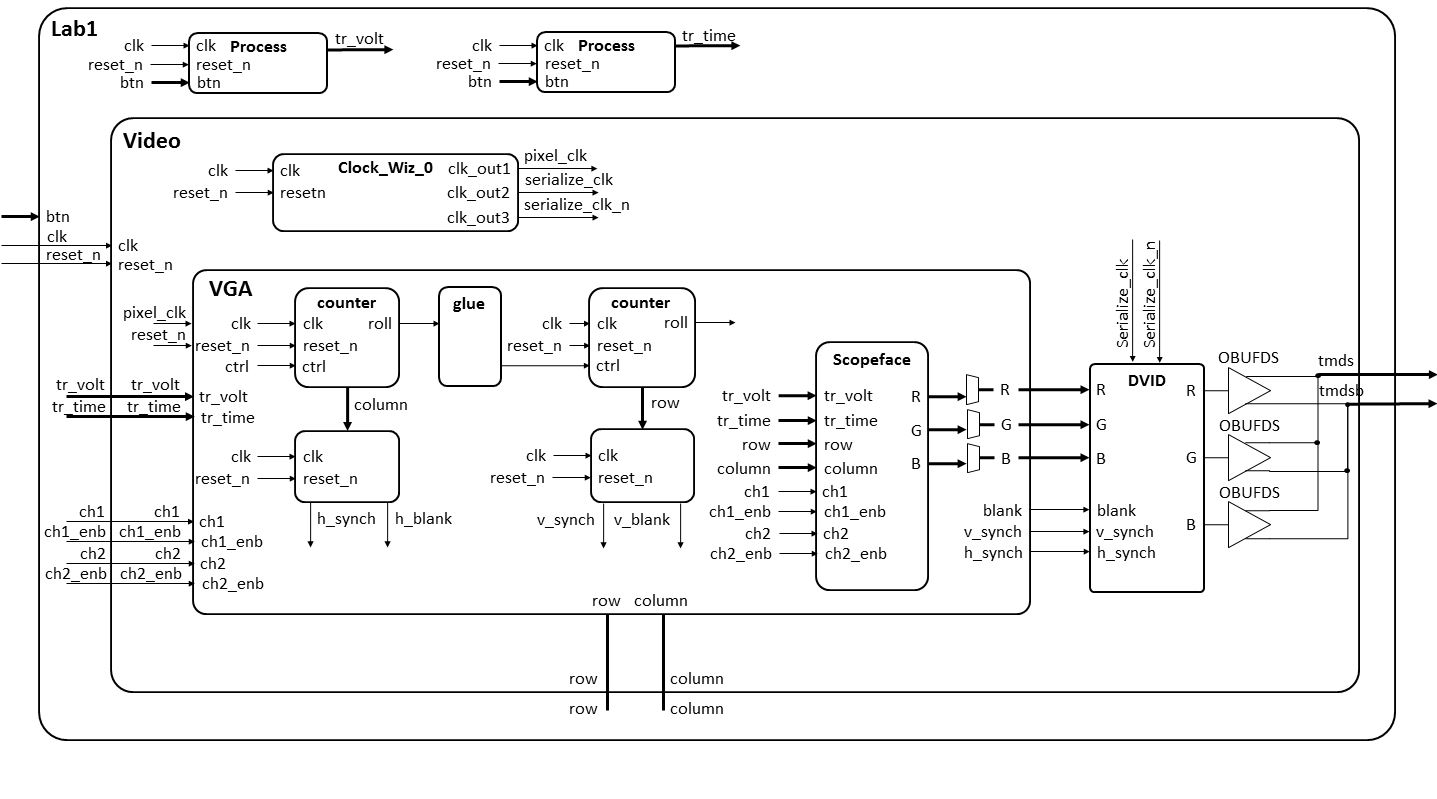 10
Lab 1 Connections
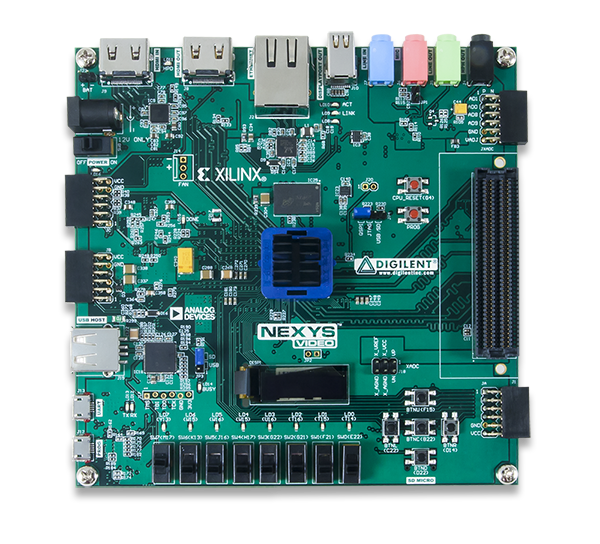 HDMI Out
Power
CPU Reset
Buttons
USB Prog
24 January 2020
11
Digital Clocking Wizard
Xilinx Clocking Wizard Page:
https://www.xilinx.com/products/intellectual-property/clocking_wizard.html
Clocking Wizard v5.3 - LogiCORE IP Product Guide:
https://www.xilinx.com/support/documentation/ip_documentation/clk_wiz/v5_3/pg065-clk-wiz.pdf
24 January 2020
12
Digital Clocking Wizard
Click on IP Catalog
Search for Clocking Wizard IP
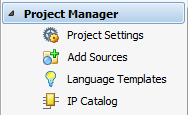 24 January 2020
13
Digital Clocking Wizard
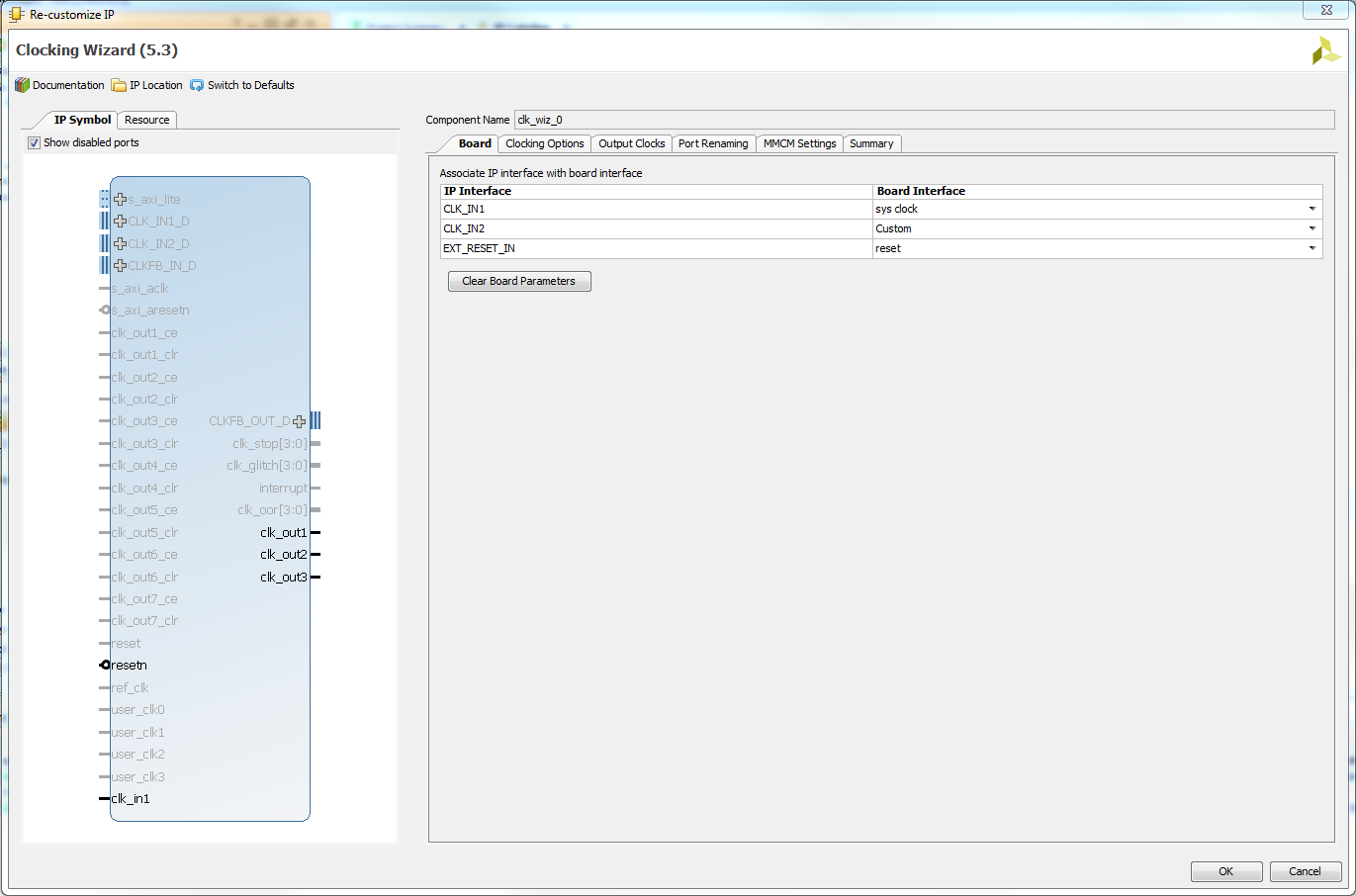 24 January 2020
14
Digital Clocking Wizard
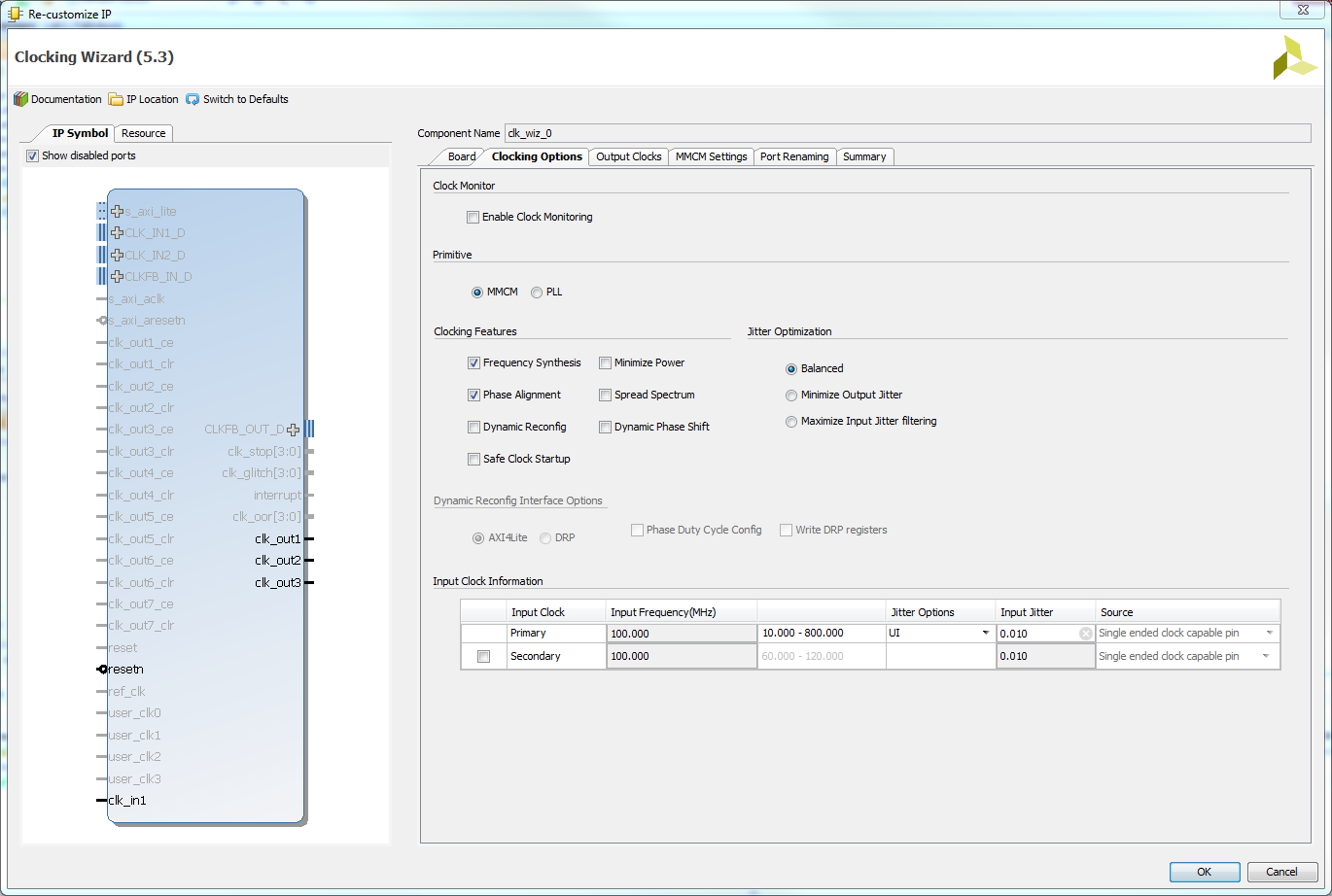 24 January 2020
15
Digital Clocking Wizard
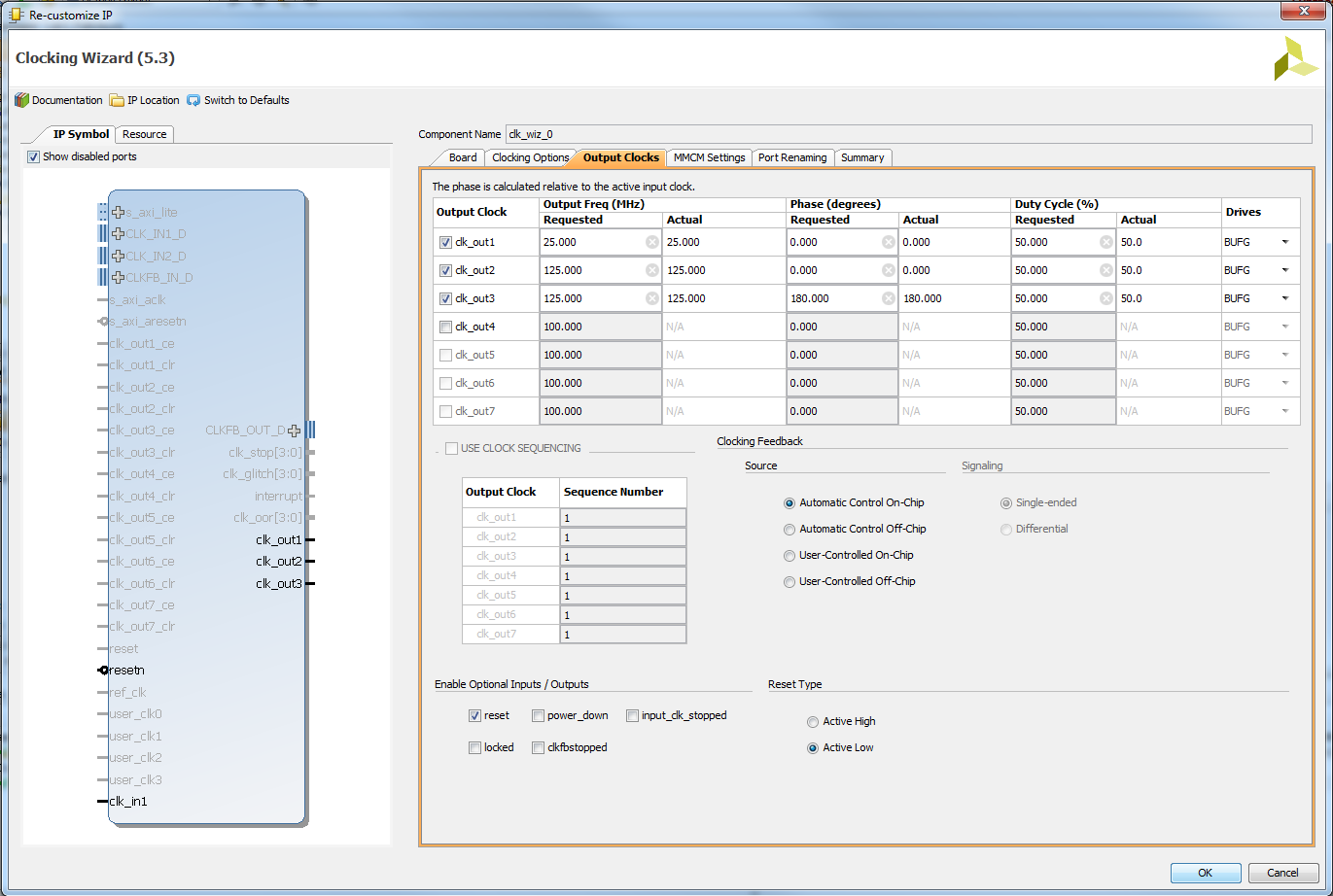 24 January 2020
16
Digital Clocking Wizard
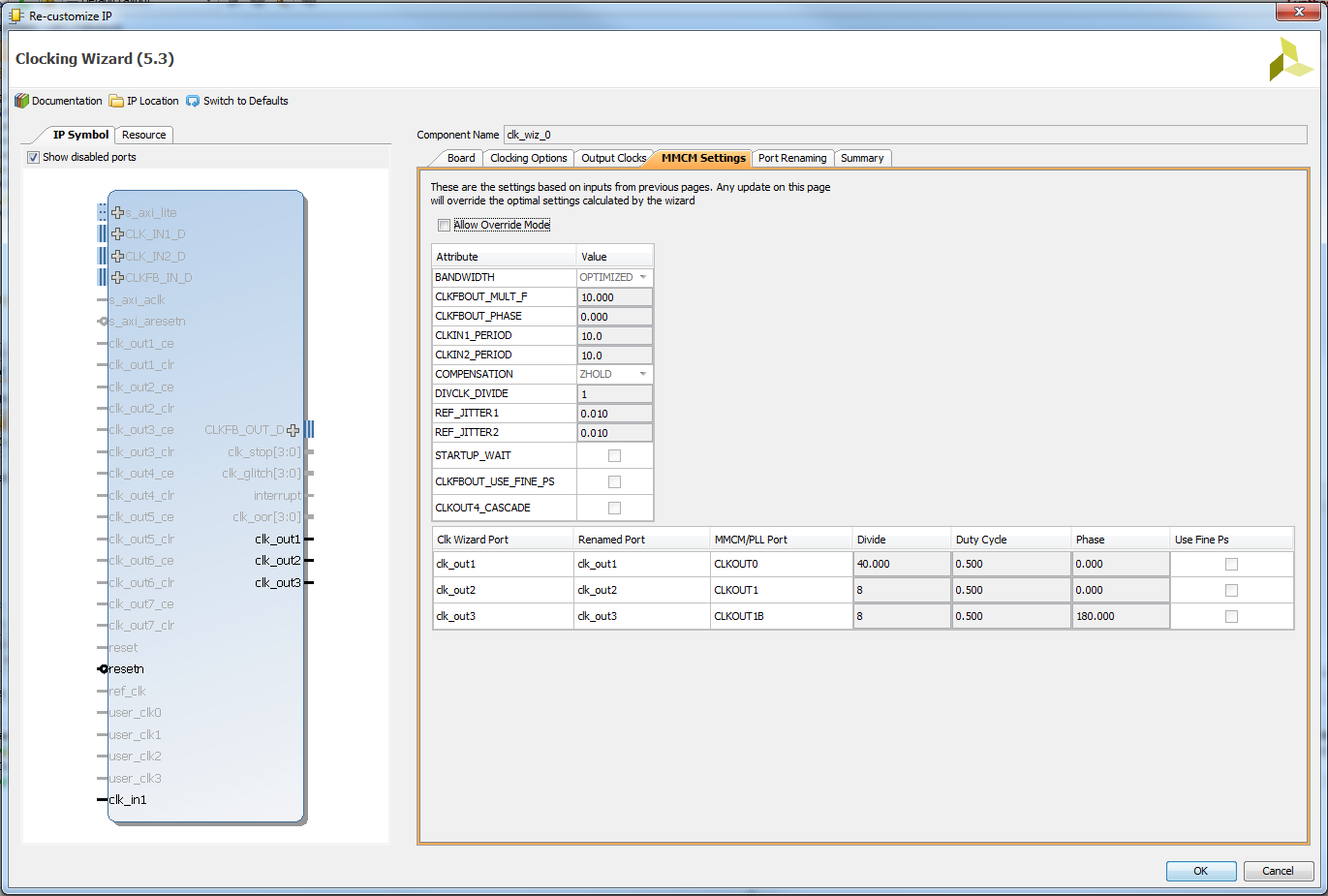 24 January 2020
17
Digital Clocking Wizard
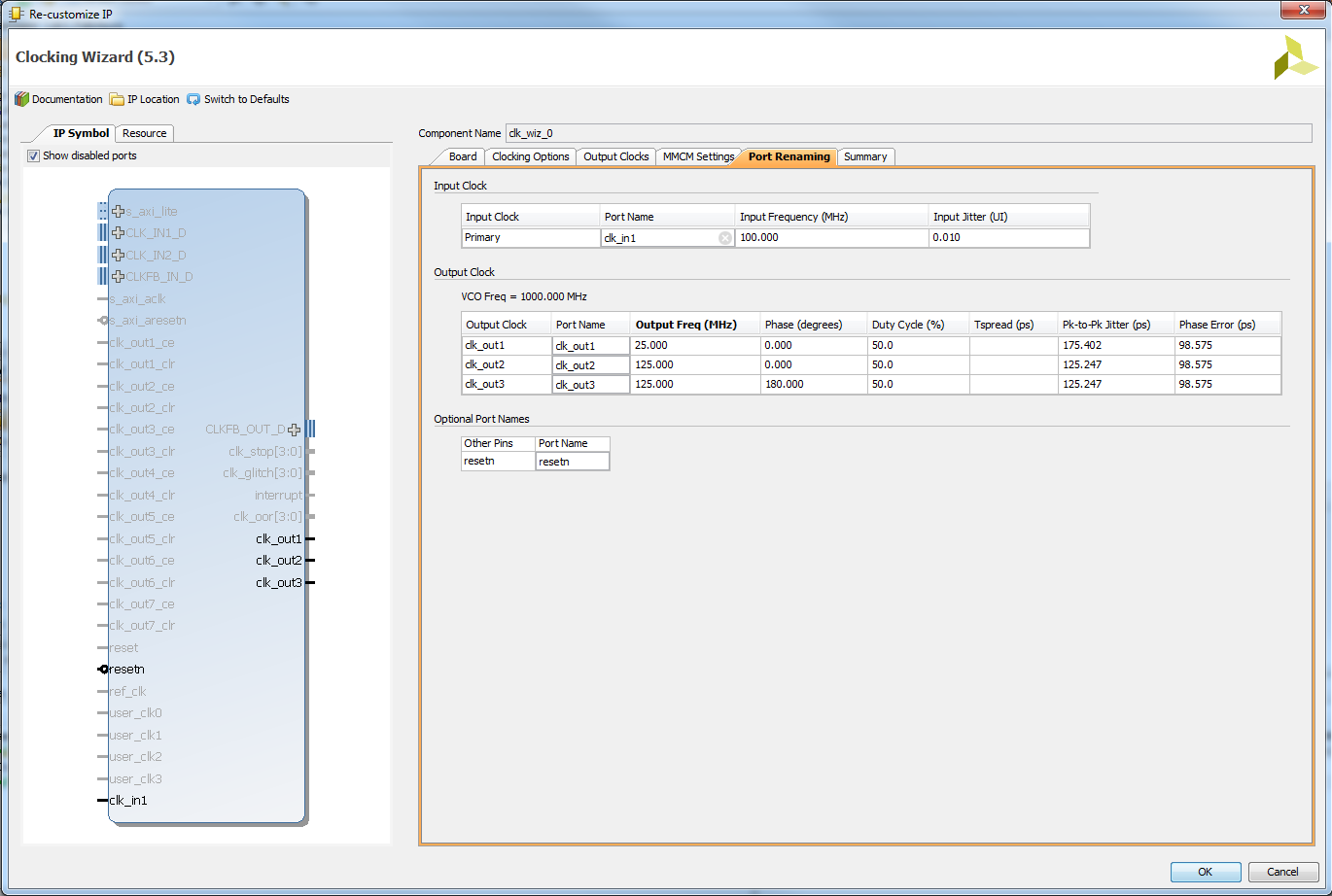 24 January 2020
18
Digital Clocking Wizard
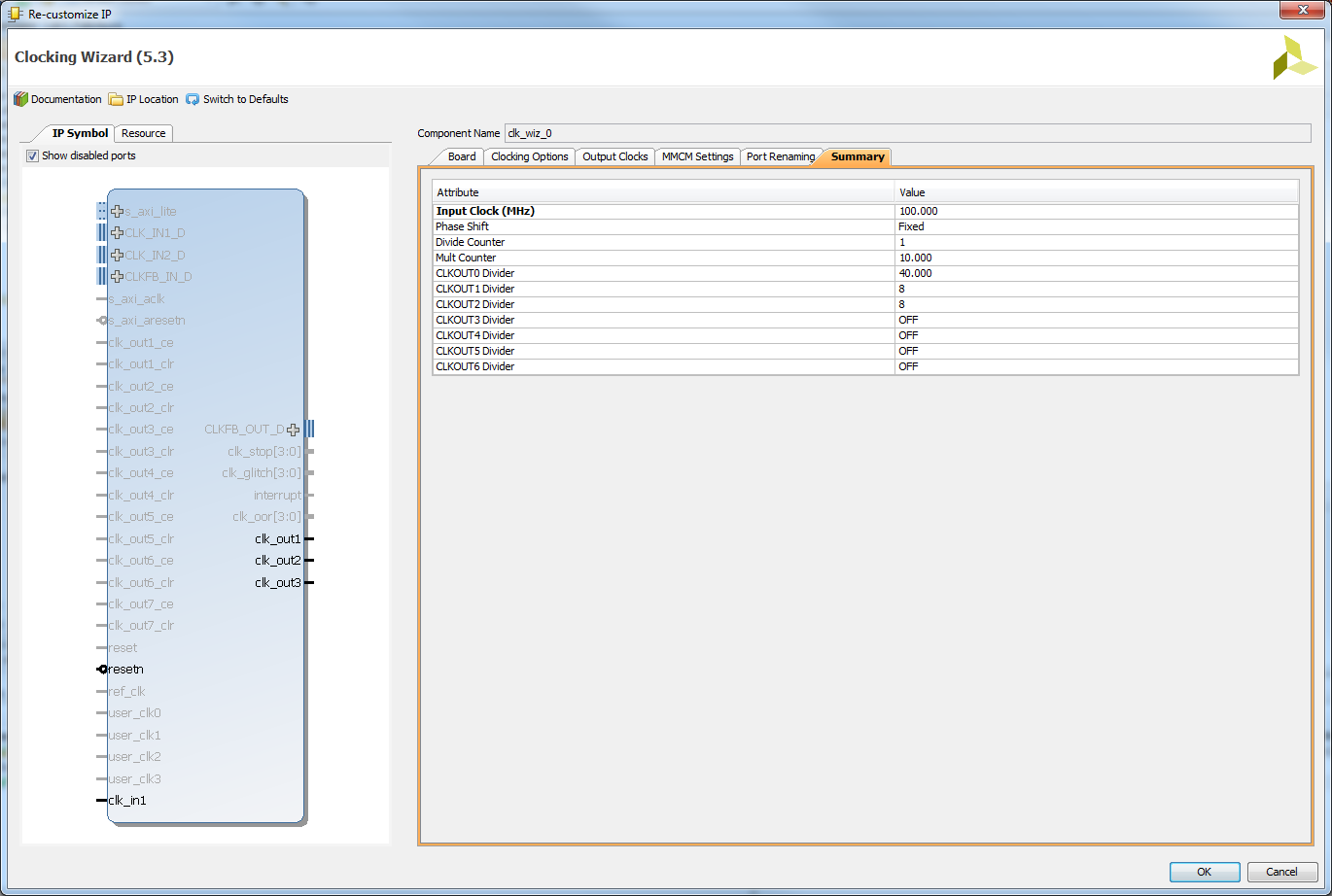 24 January 2020
19
Digital Clocking Wizard
Verify Component Declaration in video.vhd
    --------------------------------------------------------------------------
    -- Clock Wizard Component Instantiation Using Xilinx Vivado 
    --------------------------------------------------------------------------
    component clk_wiz_0 is
    Port (
        clk_in1 : in STD_LOGIC;
        clk_out1 : out STD_LOGIC;
        clk_out2 : out STD_LOGIC;
        clk_out3 : out STD_LOGIC;
        resetn : in STD_LOGIC);
     end component; 
Verify Component Instantiation in video.vhd
24 January 2020
20
Digital Clocking Wizard
Verify Component Instantiation in video.vhd
    --------------------------------------------------------------------------
    -- Digital Clocking Wizard using Xilinx Vivado creates 25Mhz pixel clock and 
    -- 125MHz HDMI serial output clocks from 100MHz system clock. The Digital 
    -- Clocking Wizard is in the Vivado IP Catalog.
    --------------------------------------------------------------------------
    mmcm_adv_inst_display_clocks: clk_wiz_0
        Port Map (
            clk_in1 => clk,
            clk_out1 => pixel_clk, -- 25Mhz pixel clock
            clk_out2 => serialize_clk, -- 125Mhz HDMI serial output clock
            clk_out3 => serialize_clk_n, -- 125Mhz HDMI serial output clock 180 					degrees out of phase
            resetn => reset_n);  -- active low reset for Nexys Video
24 January 2020
21